Understanding Performance of Concurrent Data Structures on Graphics Processors
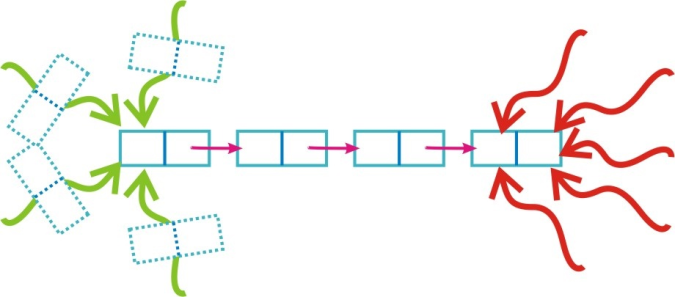 Euro-PAR
2012
Daniel Cederman, Bapi Chatterjee, Philippas Tsigas
Distributed Computing and Systems
D&IT, Chalmers University, Sweden
(Supported by PEPPHER, SCHEME, VR)
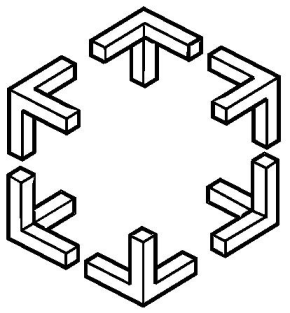 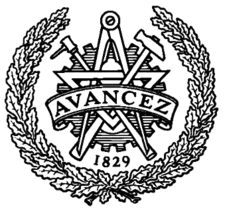 Main processor
Uniprocessors – No more
Multi-core, Many-core
Co-processor
Graphics Processors
SIMD, N x speedup
Parallelization on GPU (GPGPU)
CUDA, OpenCl
Independent of CPU
Ubiquitous
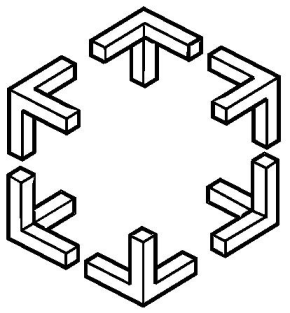 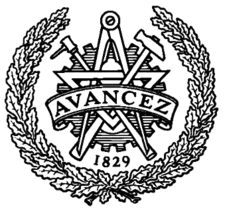 2/31
Data structures + Multi-core/Many-core = Concurrent data structure 
Rich literature and growing
Applications
CDS on GPU
Synchronization aware applications on GPU
Challenging but required
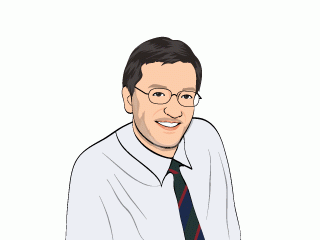 Concurrent Programming

Parallel Slowdown
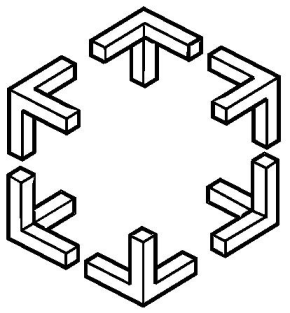 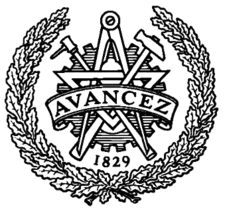 3/31
Concurrent Data Structures on GPU
Implementation Issues 
Performance Portability
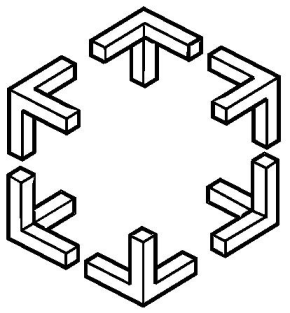 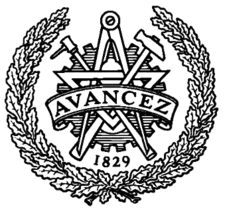 4/31
Outline of the talk
GPU (Nvidia)
Architecture Evolution
Support to Synchronization
Concurrent Data Structure 
Concurrent FIFO Queues
CDS on GPU
Implementation & Optimization
Performance Portability Analysis
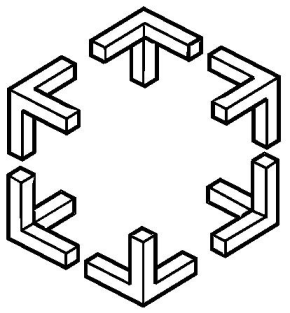 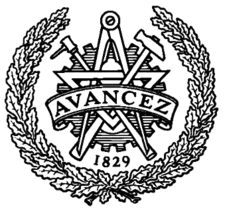 5/31
Outline of the talk
GPU (Nvidia)
Architecture Evolution
Support to Synchronization
Concurrent Data Structure 
Concurrent FIFO Queues
CDS on GPU
Implementation & Optimization
Performance Portability Analysis
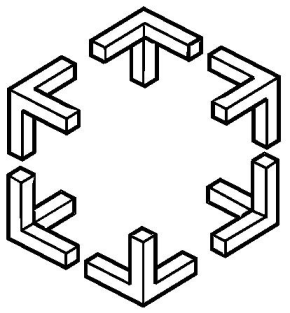 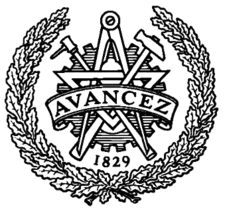 6/31
GPU Architecture Evolution
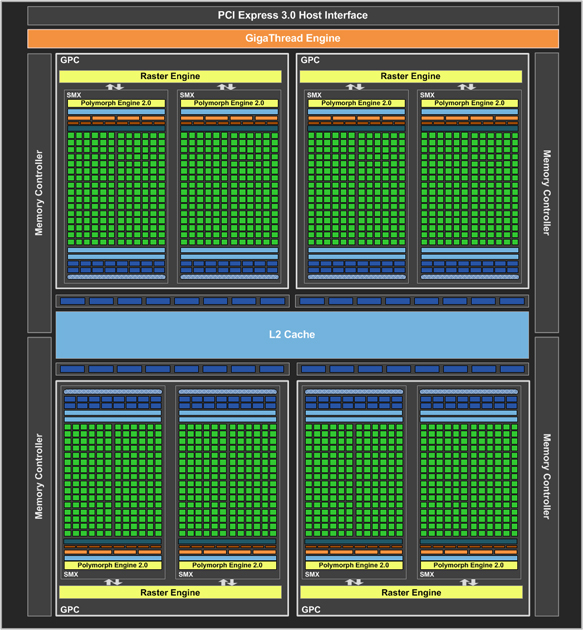 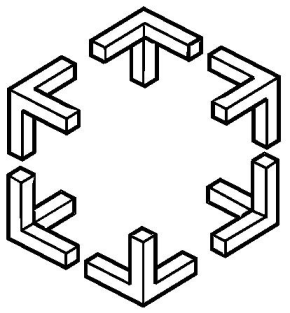 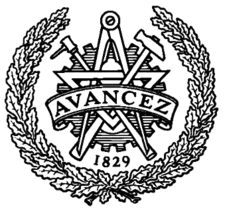 7/31
Compare and Swap (CAS)on GPU
CAS behavior on GPUs
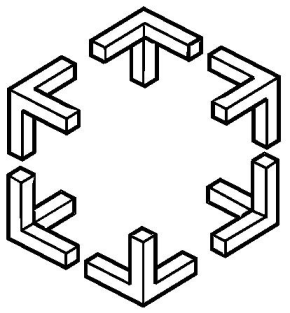 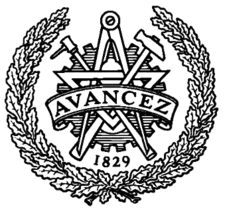 8/31
CDS on GPU – Motivation  & Challenges
Transition from a pure co-processor to a more independent compute unit.
CUDA and OpenCL.
Synchronization primitives getting cheaper with availability of multilevel cache.
Synchronization aware programs vs. inherent SIMD.
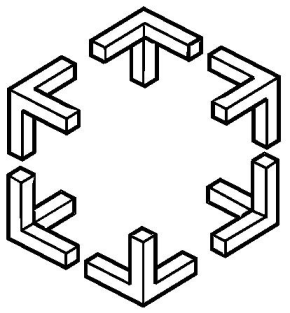 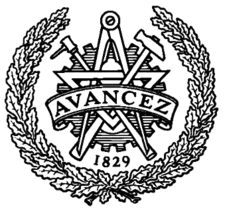 9/31
Outline of the talk
GPU (Nvidia)
Architecture Evolution
Support to Synchronization
Concurrent Data Structure 
Concurrent FIFO Queues
CDS on GPU
Implementation & Optimization
Performance Portability Analysis
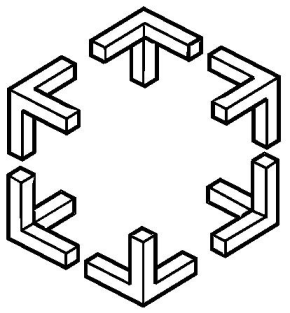 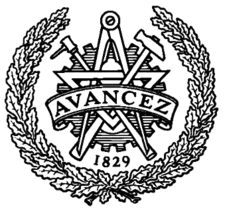 10/31
Concurrent Data Structure
Synchronization 		Progress guarantee.
Blocking.
Non-blocking.
Lock – free
Wait - free
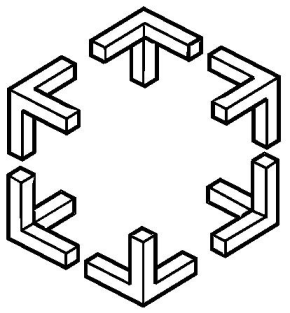 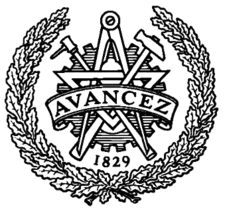 11/31
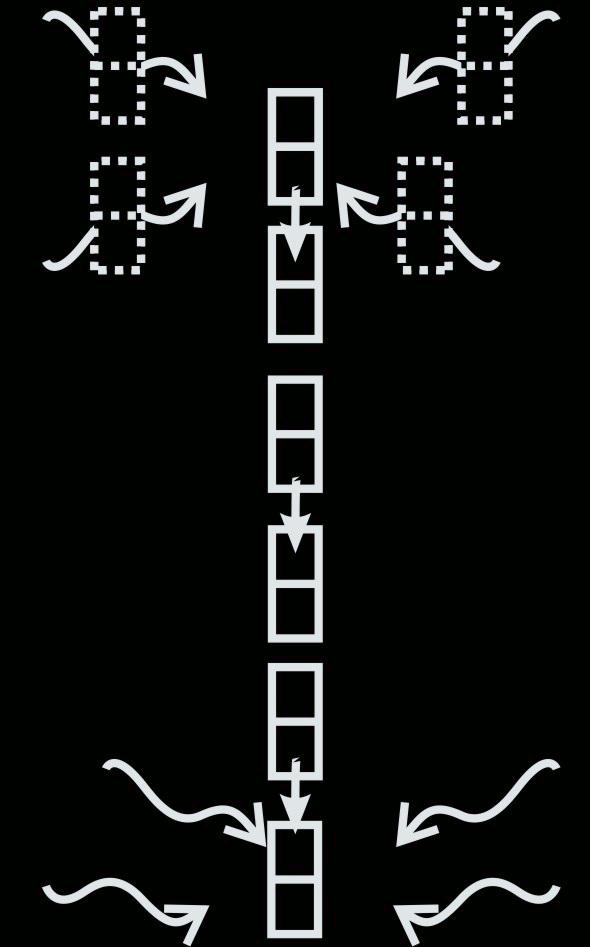 Concurrent FIFO Queues
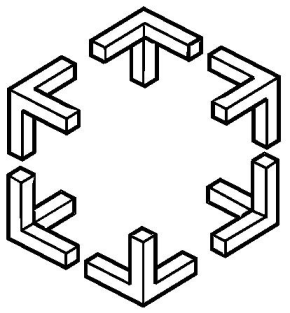 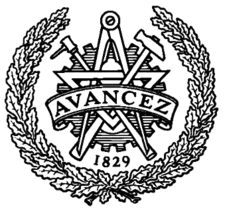 12/31
Concurrent FIFO Queues
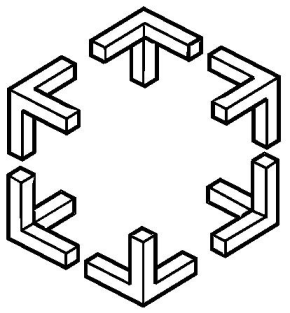 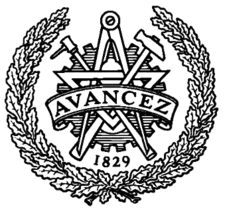 13/31
SPSC FIFO Queues
Lamport [1]
enqueue (data) {
if (NEXT(head) == tail) 
 	return FALSE; 
buffer[head] = data;
head = NEXT(head);
return TRUE;
}
dequeue (data) {
if (head == tail) {
	return FALSE; 
data = buffer[tail];
tail = NEXT(tail);
return TRUE;
}
Lock-free, Array-based.
Synchronization through atomic read and write on shared head and tail 	Causes cache thrashing.
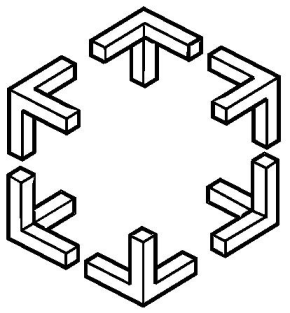 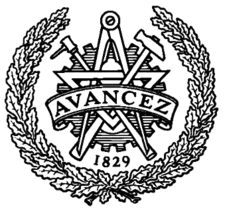 14/31
SPSC FIFO Queues
FastForward [2]
head and tail private to producer and consumer lowering cache thrashing.
BatchQueue [3]
The queue is divided into two batches – producer writes to one of them while the consumer reads from the other one.
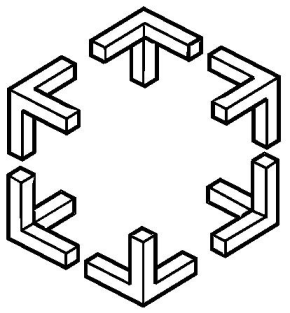 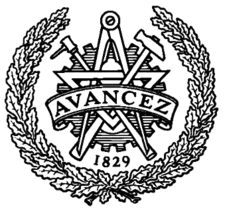 15/31
SPSC FIFO Queues
MCRingBuffer [4]
Similar to BatchQueue  but handles many batches.
Many batches may cause less latency if producer is not fast enough.
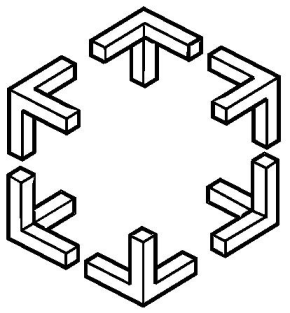 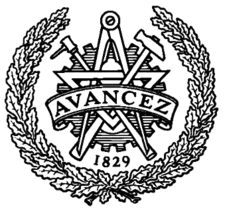 16/31
MPMC FIFO Queues
MS-queue (Blocking) [5]
Linked-List based. 
Mutual exclusion locks to synchronize.
CAS-based spin lock and Bakery Lock – fine Grained and Coarse grained.
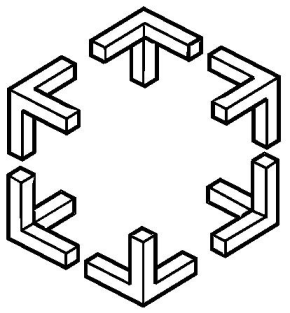 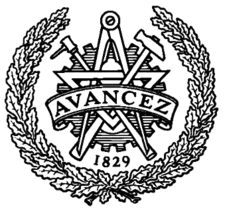 17/31
MPMC FIFO Queues
MS-queue (Non-blocking) [5]
Lock-free.
Uses CAS to add nodes at tail and remove nodes from head.
Helping mechanism between threads leads to true lock-freedom.
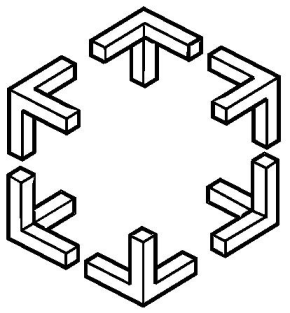 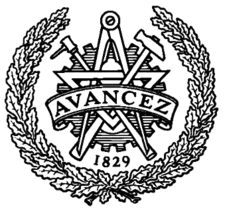 18/31
MPMC FIFO Queues
TZ-Queue (Non-Blocking) [6]
Lock-free, Array-based.
Uses CAS to insert elements and move head and tail.
head and tail pointers are moved after every x:th operation.
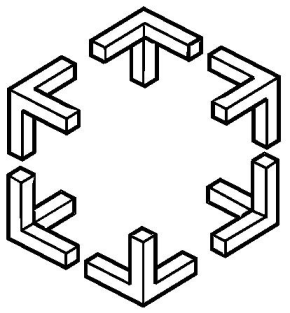 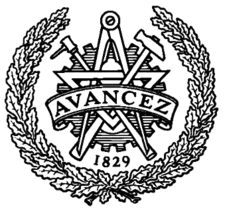 19/31
Outline of the talk
GPU (Nvidia)
Architecture Evolution
Support to Synchronization
Concurrent Data Structure 
Concurrent FIFO Queues
CDS on GPU
Implementation & Optimization
Performance Portability Analysis
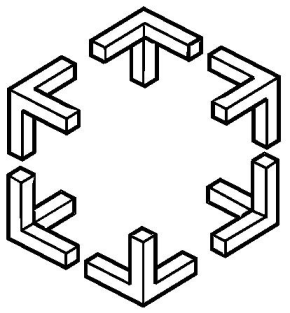 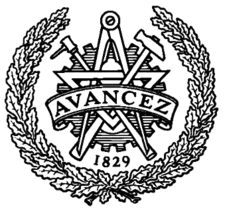 20/31
Implementation Platform
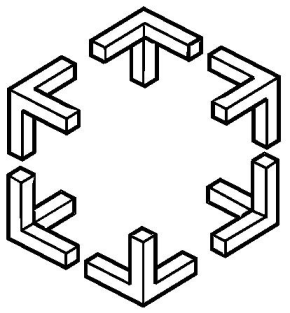 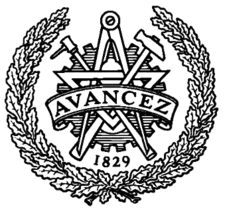 21/31
GPU implementation
A thread-block works either as a producer or as a consumer.
Varying number of thread blocks for MPMC queues.
Shared Memory is used for private variables of producer and consumer.
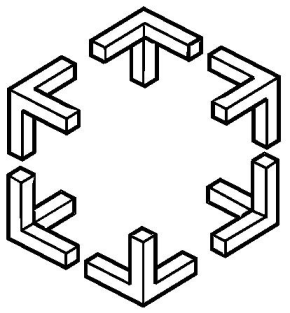 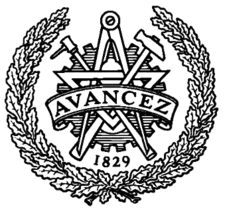 22/31
GPU optimization
BatchQueue and MCRingBuffer - advantage of shared memory to make them Buffered.
Coalescing in memory transfer in buffered queues.
Empirical optimization in TZ-Queue – move the pointers after every second operation.
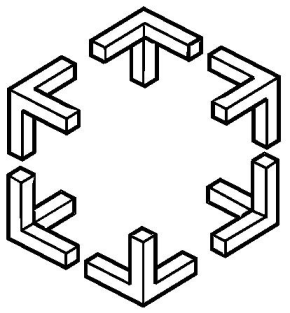 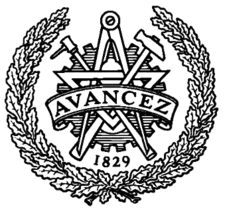 23/31
Experimental Setup
Throughput = # {successful enque or deque} / ms.
MPMC experiments : 25% enque and 75% deque. 
Contention – high and low.
In CPU, producers and consumers were put on different sockets.
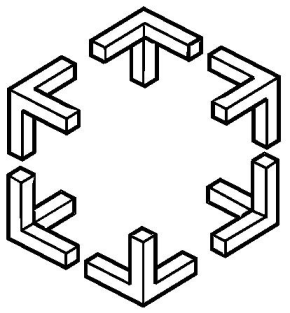 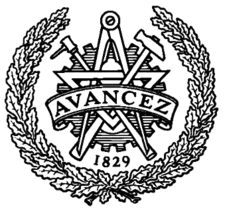 24/31
SPSC on CPU
Cache Profile
Throughput
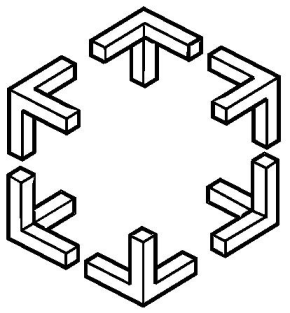 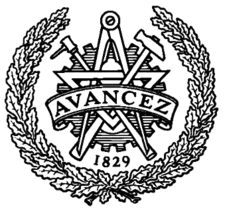 Reducing Cache Thrashing          Increasing Throughput
25/31
SPSC on GPU
Throughput
GPU without cache – no cache thrashing.
GPU Shared memory advantage – Buffering.
High memory clock + faster cache advantage – unbuffered.
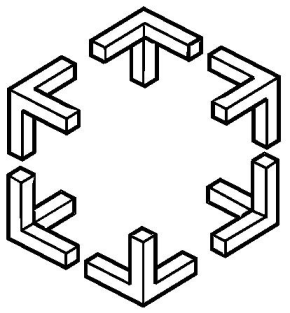 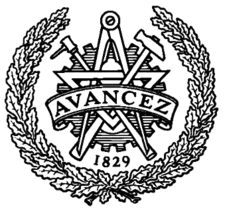 26/31
MPMC on CPU
Best Lock based vs Lock-free
(Low Contention)
Best Lock based vs Lock-free
(High Contention)
SpinLock (CAS based) beats the bakery lock (read/write).
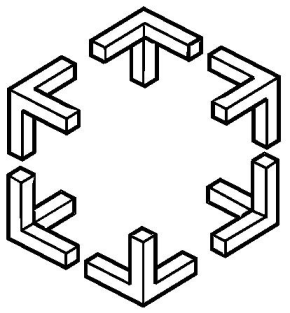 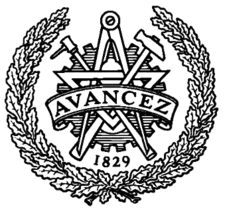 Lock free better than Blocking.
27/31
MPMC on GPU
(High Contention)
C2050(CC 2.0)
GTX280(CC 1.3)
Newer Architecture
Scalability
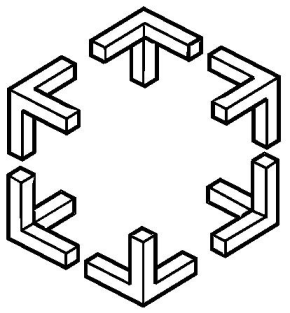 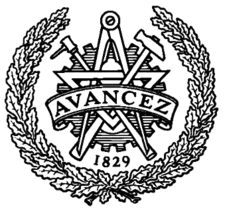 28/31
GTX680(CC 3.0)
Compare and Swap (CAS)on GPU
CAS behavior on GPUs
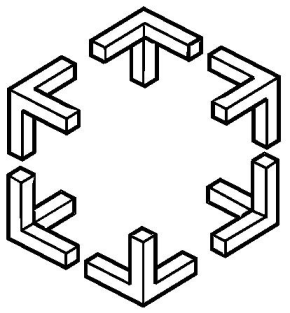 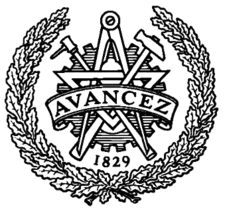 29/31
MPMC on GPU
(Low Contention)
C2050(CC 2.0)
GTX280(CC 1.3)
Lower Contention
Scalability
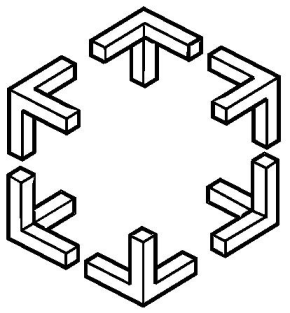 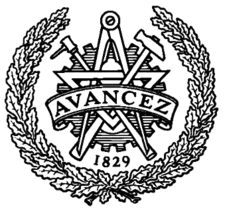 30/31
GTX680(CC 3.0)
Summary
Concurrent queues are in general performance portable from CPU to GPU.
The configurable cache are still NOT enough to remove the benefit of redesigning algorithms from GPU shared memory viewpoint.
Significantly improved atomics in Fermi and further in Kepler is a big motivation for algorithmic designs of CDS for GPU.
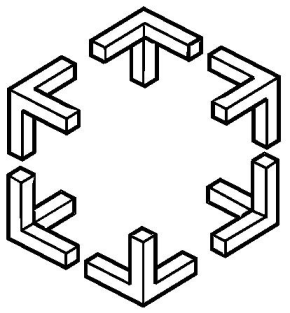 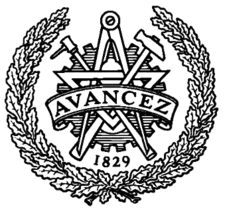 31/31
References
Lamport L.: Specifying Concurrent program modules. ACM Transactions on Programming Languages and Systems 5, (1983), 190 -222
Giacomoni, J., Moseley, T., Vachharajani, M.: FastForward for efficient pipeline parallelism: a cache-optimized concurrent lock-free queue. In: Proceedings of the 13th ACM SIGPLAN Symposium on Principles and practice of parallel programming, ACM (2008) 43-52
Preud'homme, T., Sopena, J., Thomas, G., Folliot, B.: BatchQueue: Fast and Memory-Thrifty Core to Core Communication. In: 22nd International Symposium on Computer Architecture and High Performance Computing (SBAC-PAD). (2010) 215-222
Lee, P.P.C., Bu, T., Chandranmenon, G.: A lock-free, cache-efficient shared ring Buffer for multi-core architectures. In: Proceedings of the 5th ACM/IEEE Symposium on architectures for Networking and Communications Systems. ANCS '09, New York, NY, USA, ACM (2009) 78-79
Michael, M., Scott, M.: Simple, fast, and practical non-blocking and blocking concurrent queue algorithms. In: Proceedings of the 15th annual ACM symposium on Principles of distributed computing, ACM (1996) 267-275
Tsigas, P., Zhang, Y.: A simple, fast and scalable non-blocking concurrent fifo queue for shared memory multiprocessor systems. In: Proceedings of the 13th annual ACM symposium on Parallel algorithms and architectures, ACM (2001) 134-143
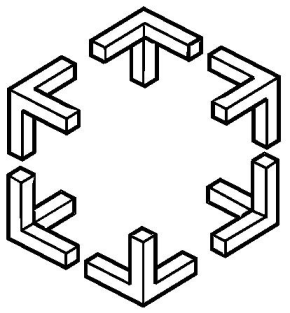 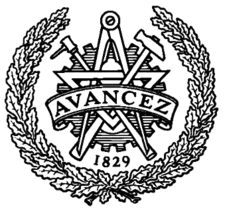